Figure 1. Probabilistic and delay-discounting task design. Format of a single free-choice trial for the probabilistic ...
Cereb Cortex, Volume 24, Issue 1, January 2014, Pages 154–162, https://doi.org/10.1093/cercor/bhs297
The content of this slide may be subject to copyright: please see the slide notes for details.
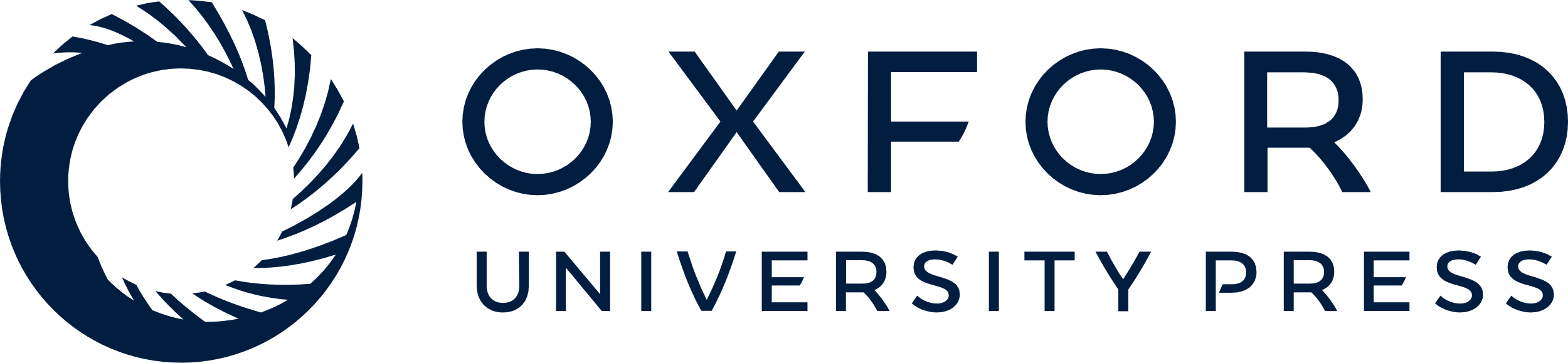 [Speaker Notes: Figure 1. Probabilistic and delay-discounting task design. Format of a single free-choice trial for the probabilistic (top) and delay- (bottom) discounting tasks used in the present study.


Unless provided in the caption above, the following copyright applies to the content of this slide: © The Author 2012. Published by Oxford University Press. All rights reserved. For Permissions, please e-mail: journals.permissions@oup.com]